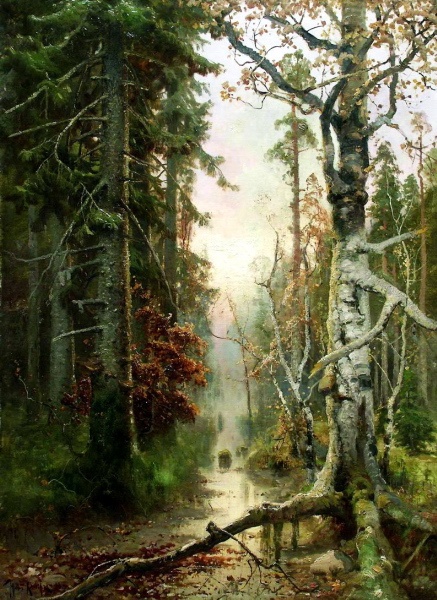 Художники об осени
Художники об осени
А. Шильдер «Овраг»
Е.Волков «Болото осенью»
Е.Волков «Октябрь»